PHÒNG GIÁO DỤC VÀ ĐÀO TẠO QUẬN LONG BIÊN
TRƯỜNG MẦM NON THẠCH CẦU
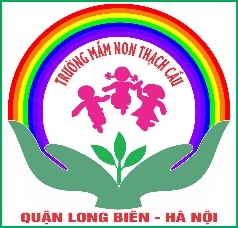 Lĩnh vực phát triển tình cảm – kỹ năng xã hội
HOẠT ĐỘNG KHÁM PHÁ
Đề tài : Dạy trẻ sử dụng tiết kiệm nước
Lứa tuổi : Mẫu giáo lớn (5 – 6 tuổi)
GV: Nguyễn Thị Kim Chi
Năm học 2022-2023
Lợi ích của nước trong cuộc sống?
Nếu không có nước điều gì sẽ xảy ra?
Con đã làm gì để tiết kiệm nước?
Những việc nên làm
Vặn nhỏ nước khi rửa tay
Những việc không nên làm
Xin cảm ơn và hẹn gặp lại!!!